TURKISH COURT OF ACCOUNTS
«AUDIT PROMOTING GOVERNMENT ACCOUNTABILITY FOR ENVIRONMENT »
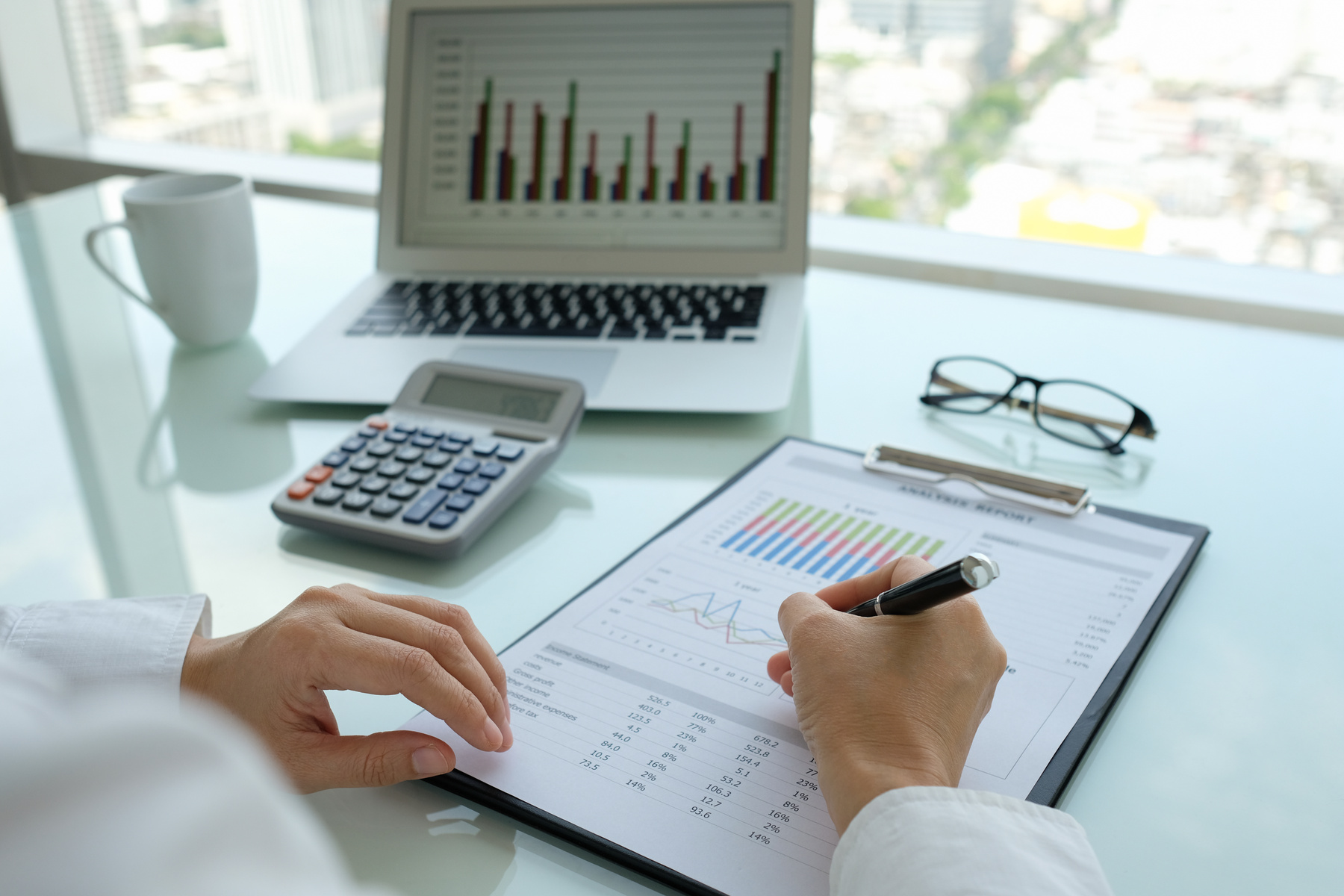 RECENT ENVIRONMENTAL AUDITS
IN TURKISH SAI
FLOOD RISK MANAGEMENT 2019 - 2020
01
PLASTICWASTEMANAGEMENT - COOPERATIVEAUDITEUROSAIWGEA 2020 - 2021
02
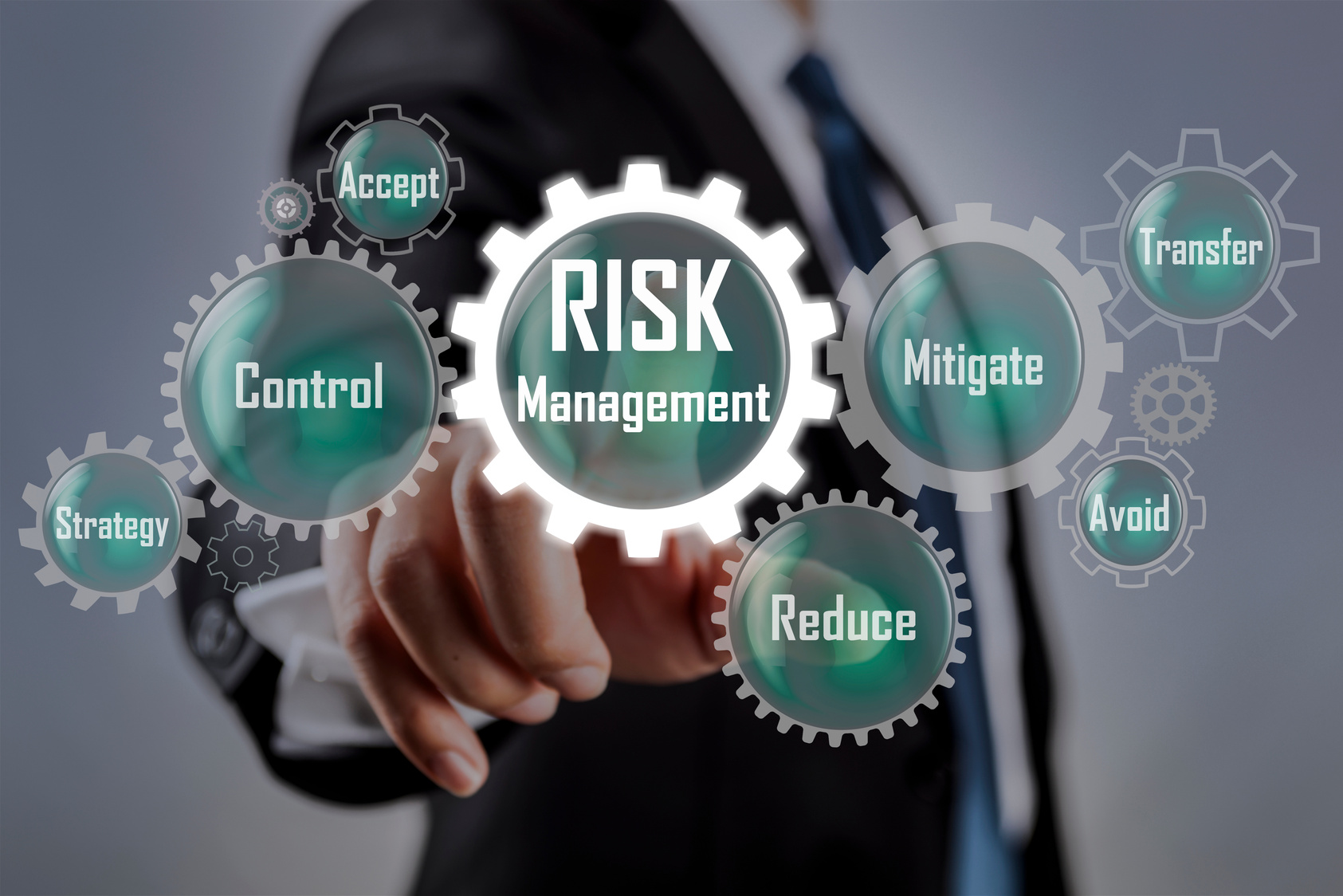 AUDIT ON FLOOD RISK MANAGEMENT
OBJECTIVE
Evaluation of whether the activities carried out to reduce flood risks are planned properly and the effectiveness of the practices carried out within the framework of the current organizational structure and legislation.
SCOPE
The audit focused on risk reduction activities carried out in order to prevent floods that occur as a natural event from turning into a disaster and to keep possible damages to a minimum. The audit covers flood risk mitigation activities between 2012 and 2019, when river basin-based flood risk management was started.
AUDIT ON FLOOD RISK MANAGEMENT
PROBLEM ANALYSIS
AUDIT ON FLOOD RISK MANAGEMENT
MATERIALITY
FLOODS-LOSSES
AUDIT ON FLOOD
RISK MANAGEMENT
MATERIALITY
Flood, ranks second among all disasters and first among meteorological disasters in terms of loss of life and property in our country.
Considering the number of occurrences of floods over the years, the recent increase is remarkable. It is possible to see the same increase in the number of people affected by the flood and financial losses.
It is noteworthy that the financial losses in the floods that have occurred in recent years are high.
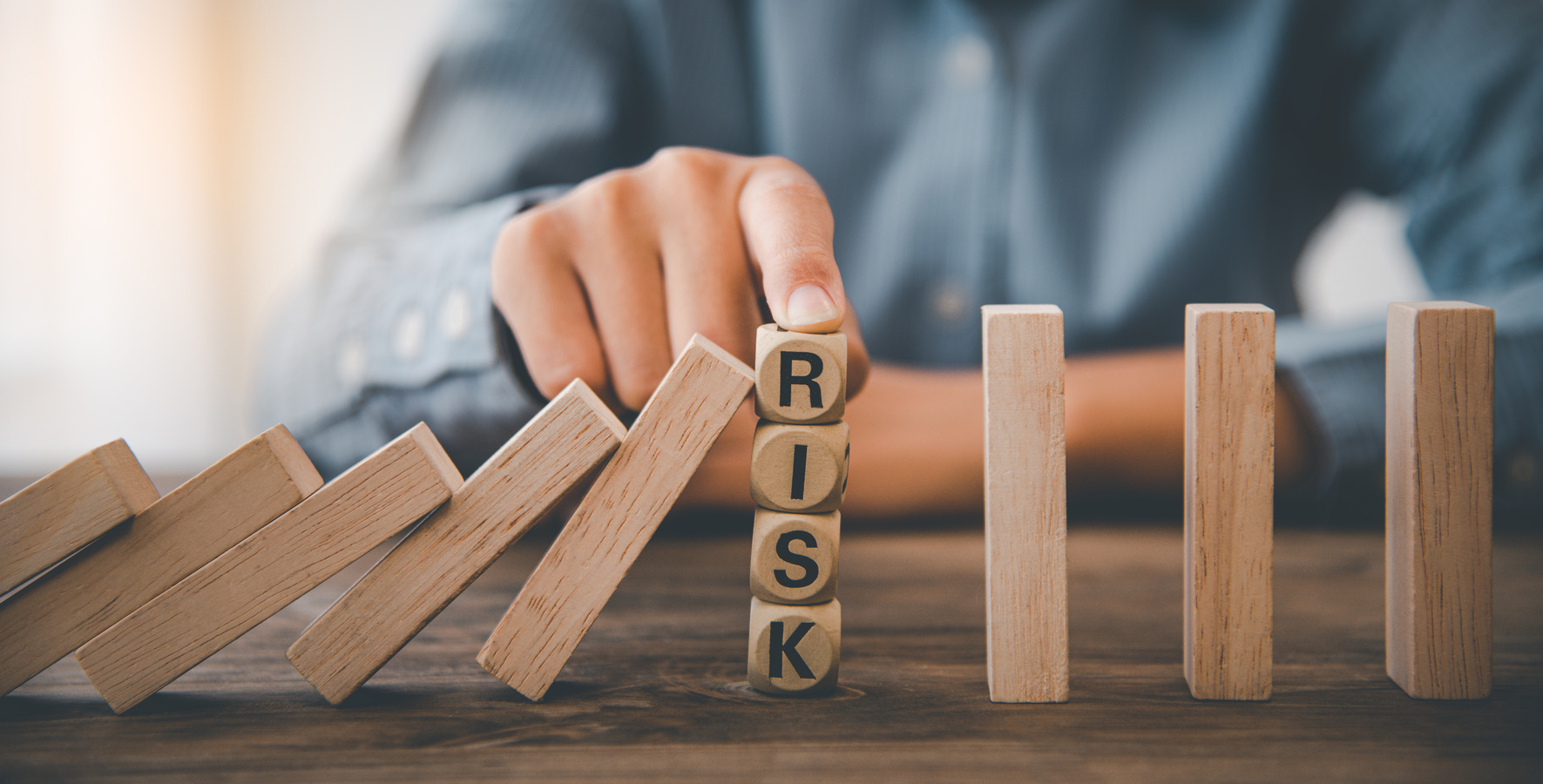 AUDIT ON FLOOD RISK MANAGEMENT
AUDIT QUESTIONS
Question 1: Is the planning and organizational structure sufficient to reduce the flood risk?

Question 2: Are measures to reduce the risk of flooding implemented?
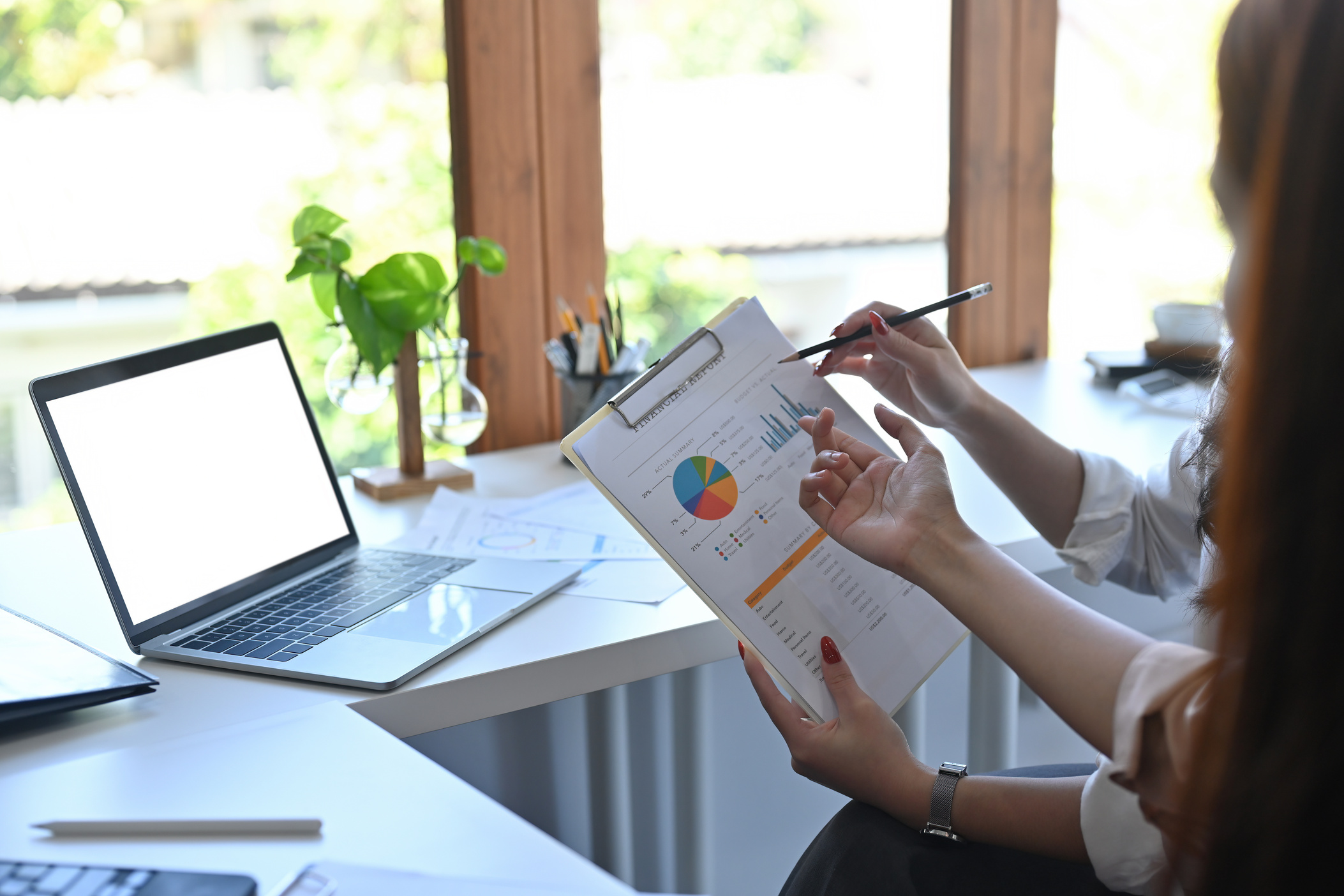 AUDIT ON FLOOD RISK MANAGEMENT
AUDIT CRITERIAS
THE FLOODS DIRECTIVE (DIRECTIVE 2007/60/EC)
NATIONAL REGULATIONS
GOOD PRACTICE
AUDIT ON FLOOD RISK MANAGEMENT
RESPONSIBLE INSTITUTIONS
AUDIT METHODOLOGY
MINISTRY OF AGRICULTURE AND FORESTRY
INTERVIEWS
GENERAL DIRECTORATE OF STATE HYDRAULIC WORKS
DOCUMENT REVIEW
LOCAL GOVERNMENTS
PRACTICES OF OTHER COUNTRY
GENERAL DIRECTORATE OF FORESTRY
AUDIT ON FLOOD RISK MANAGEMENT
MAIN FINDINGS
Existing organizational structure and working systematic of flood risks at the basin level is not effective. 

The boards and committees formed within the framework of the basin management model do not function effectively.

Flood risk is not taken into account sufficiently in the physical planning of residential areas.

The river beds are covered in a way that increases the risk of flooding.

There are interventions such as illegal structures and excavations that increase the risk of flooding in the stream beds.

Inappropriate bridges and culverts increase the risk of flooding in stream beds.
AUDIT ON FLOOD RISK MANAGEMENT
RECOMMENDATIONS
It should be ensured that the boards and committees formed within the framework of the basin management model work more effectively in flood management.

It should be ensured that the flood risk is taken into account in the planning of residential areas.

Any intervention that increases the risk of flooding in stream beds should be prevented.

Bridges and culverts should be constructed in a way that does not increase the risk of flooding.

Risks should be reduced by making improvements for structures at risk of flooding.
AUDIT ON PLASTIC WASTE
MANAGEMENT
AUDIT ON PLASTIC WASTE MANAGEMENT
OBJECTIVE
The objective of the audit is to evaluate whether the necessary measures have been taken for an effective plastic waste management by the responsible public administrations.
SCOPE
Legislation regulating waste management and packaging waste management, 

The organizational structure consisting of institutions and organizations responsible for waste management,

The targets set by the institutions and organizations on plastic waste and the activities carried out to achieve them, 

Datarecording systems and monitoring studies were evaluated. 

The audit covered the years 2017-2019.
AUDIT ON PLASTIC WASTE MANAGEMENT
MATERIALITY
United Nations Sustainable Development Goals 14-Life Below Water

There is an average of 13,000 pieces of plastic waste per square kilometer of ocean.

Worldwide, one million plastic beverage bottles are purchased every minute, and more than 5 trillion disposable plastic bags are used annually.

According to 2018 Statistics, 4,099,951 tons of plastic packaging were produced in Turkey.
AUDIT ON PLASTIC WASTE MANAGEMENT
AUDIT QUESTIONS
Basic Question: Have the responsible public administrations developed policy (plans and strategies) for plastic waste generation and management and implemented measures to achieve the objectives (adopted in this policy)?

Sub Question 1: Have policies, plans, strategies and legal arrangements been made that are specific to the management of plastic waste or are related to general waste management and include plastic waste as a type?

Sub Question 2: Have any policies (plans, strategies) been implemented by the ministries and municipalities for the proper implementation of plastic waste management and improving the efficiency of the use of existing materials and products (according to circular economy assumptions)?

Sub Question 3: Are the results of the measures implemented regarding plastic waste management monitored?

Sub Question 4: Have the measures taken by the competent authorities regarding plastic waste management been effective?
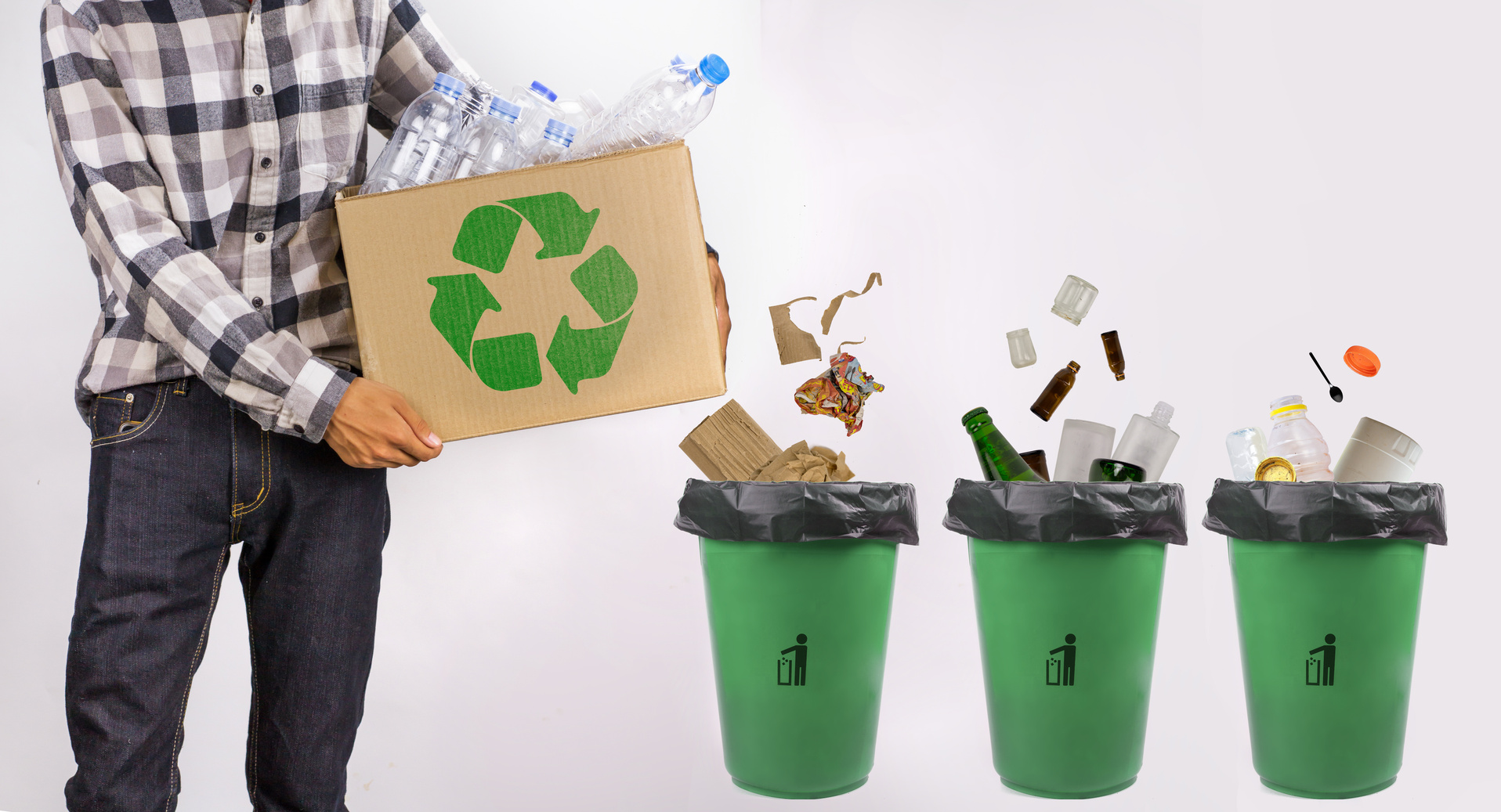 AUDIT ON PLASTIC WASTE MANAGEMENT
AUDIT CRITERIAS
European Waste Directive 2008/98/EC 

Waste hierarchy, 

Polluter pays, 

Extended producer responsibility (EPR)

Waste separation at source

National Regulations
AUDIT ON PLASTIC WASTE MANAGEMENT
AUDIT METHODOLOGY
RESPONSIBLE INSTITUTIONS
MINISTRY OF ENVIRONMENT AND URBANIZATION
INTERVIEWS
LOCAL GOVERNMENTS
DOCUMENT REVIEW
DATA ANALYSYS
AUDIT ON PLASTIC WASTE MANAGEMENT
MAIN FINDINGS
Existing waste management systems could not provide sufficient financial resources for the recycling of packaging waste.

Especially the packaging wastes generated in the residences cannot be collected separately at a sufficient level.

Published statistics are not sufficient to monitor the level of separate collection of packaging waste at its source.

The recovery rate is calculated over the amount of packaging put on the market. Data on the total packaging waste generated in the country do not fully reflect the actual situation.

The targeted recycling rate for municipal waste in the National Waste Management Action Plan has not yet been reached.

According to 2018 data, approximately 20 percent of the waste produced in the country was disposed of in dumpsites. (It is the indicator determined for the target set within the scope of SDG-11)
AUDIT ON PLASTIC WASTE MANAGEMENT
RECOMMENDATIONS
In terms of preventing plastic waste, charging plastic bags is an important step. In addition, the implementation of economic tools and incentives to reduce the production and use of single-use plastic products will be beneficial in terms of reducing plastic waste. 

Obligations under “extended producer responsibility” (EPR) should be reorganized to allow for a higher level of financing of recycling.

Municipalities should take the necessary measures to increase the recycling rate of packaging waste and carry out the controls in this regard effectively.

Economic tools such as a deposit system should be used to collect packaging wastes separately at the source.

Indicators that will allow the monitoring of the level of separate collection according to the source of the wastes should be determined and included in the published statistics.

In the published waste statistics, it is necessary to make explanations regarding the total amount of packaging produced.
PROTECTION OF THE BLACK SEA AGAINST POLLUTION
JOINT CONCLUSIONS
1. In terms of significance of the Black Sea and its basin for sustainable development of the Black Sea region countries, their governments have taken main necessary measures for implementing provisions of the Bucharest Convention on Protection of the Black Sea Against Pollution in their national legislature. Every country of the Black Sea region has identified the government executive authority, responsible for implementation of provisions of the Bucharest Convention on its territory. In addition, the authorities, responsible for supervision and protection of environment against pollution have been identified, as well. As a result, state policy of these countries was oriented on decrease and prevention of the Black Sea pollution from land-based sources, as well as on intensification of supervision and responsibility for the caused damage. However, “polluter pays” principle has not been fully implemented and the issue of oil pollution from ships remains unsolved.
2. Despite the efforts at national and regional level, the eutrophication phenomenon of the sea by compounds of nitrogen and phosphorus (nutrients), largely as a result of pollution from agricultural, domestic and industrial sources, is still the main challenge for the Black Sea Environment. 

3. Although there is a growing trend in investments on the sewage systems and waste water treatment plants in both the river basins and coastal cities, there is yet much more to do since the current situation is still inappropriate. Inputs of untreated sewage and industrial waste water are not adequately controlled, and therefore significant funds are necessary for the implementation of river basin management. 

4. The Black Sea region countries managed to establish sufficiently wide Black Sea water monitoring system, which allows receiving reliable and rather complete data on marine ecosystem quality changes. However, the issues of financing the development and functioning of the existing monitoring systems activities on the national level, as well as financing issues of scientific laboratory researches conduction, create certain risks in well-timed receiving of highquality data concerning marine environment. 

5. The Black Sea countries contribute to pollution struggling in the Black Sea marine environment via reporting relevant data and information to the BSC. However there are gaps in data availability and data reporting due the insufficient correlation among national standards. This leads to gaps also in Black Sea Information System (BSIS), and as a result of the lack of a comprehensive common database, data production and reporting activities become less effective in achieving the anticipated targets.
6. Insufficient financial support of monitoring is one of the common challenges of the Contracting Parties in carrying out their national monitoring programs. They affect adversely both the quantity and quality of the data as well as sustainability and efficiency of monitoring programs of the coastal countries. 

7. Lack of harmonization and standardization between the national monitoring programs makes it more difficult to develop common strategies for the collaborative struggle against pollution. 

8. The appropriate conditions for population and interested parties to access environmental information regarding the Black Sea ecosystem conditions and issues were provided in each and every country of the Black Sea region. This fact testifies the existence of premises for understanding and support of the measures necessary to improve qualitative and quantitative indicators of government activities in the area of protection of the Black Sea against pollution by the population of the Black Sea region states.
JOINT RECOMMENDATIONS
1. In order to protect Black Sea environement against untreated waste water dumping, concrete and continuous measures should be taken by all coastal countries. The number of waste water treatment plants should be increased and the level of treatment at the available treatment plants should be improved. For this purpose, sufficient and adequate funds should be allocated for treatment systems. 

2. Supervision systems need to be improved especially to deal with illegal dumping into the rivers and the Black Sea. It is neceesary to strenghten the capacity building of the national supervisory authorities in order to properly control all polluters and all sources of pollution that affect the Black Sea Environment. 

3. It is imperative that strategies for the controlling of pollution carried by rivers be adopted by all Black Sea coastal countries. In this regard, river basin management programs should be prepared and implemented effectively by the above mentioned countries, especially the ones which do not have yet. It is essential that “the best agricultural practice” be adopted and implemented by all the Black Sea coastal countries, for the purpose of reducing nutrient inputs from agriculture sources.
4. Data quality assurance and quality control procedures should be developed by the BSC (AG IDE) for all the data and information regarding its activities. The Contracting Parties should follow these procedures to ensure the reliability, relevance and completeness of the data and information included in their national reports so that BSIS could be an effective mechanism able to achieve the anticipated targets through the common efforts of countries and the BSC. 

5. Harmonization of monitoring programs and standardization of sampling and sample analysis techniques among the countries should be achieved in order to ensure the sustainability and efficiency of the monitoring programs in the countries. 

6. With the purpose of comprehensive and practical risk assessment due to gradual increase of oil shipping in the Black Sea, it is essential to ensure better cooperation, scientific data exchange and implementation of “polluter pays” principle. 

7. To improve scientific regional cooperation. 

8. Good environmental protection for the Black Sea not only depends on the strong regional collaboration but also requires international initiatives. Regional and international initiatives to protect the Black Sea should be enhanced especially via developing the operational capacity of the BSC. Within the scope of the BSC activities, efficient strategies are needed to be emphasized in order to obtain the necessary funds from the UN and other international donors.

 9. To improve the collaboration between the BSC member countries in order to practically provide sustainable development of the Black Sea.
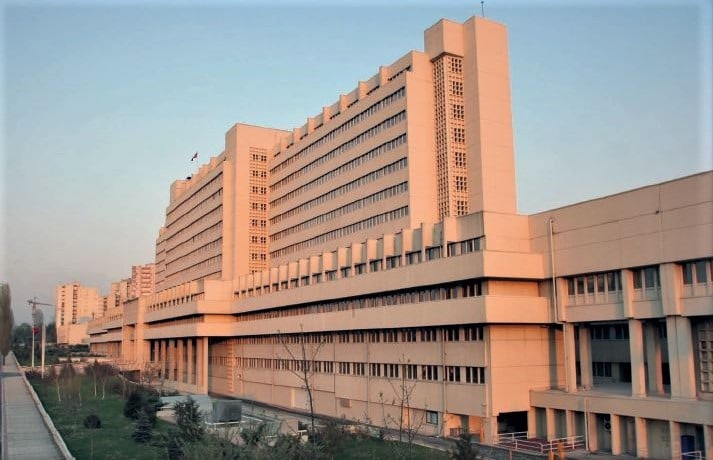 THANKS
FOR YOUR ATTENTION..